Bloom’un Duyuşsal Alan Taksonomisi
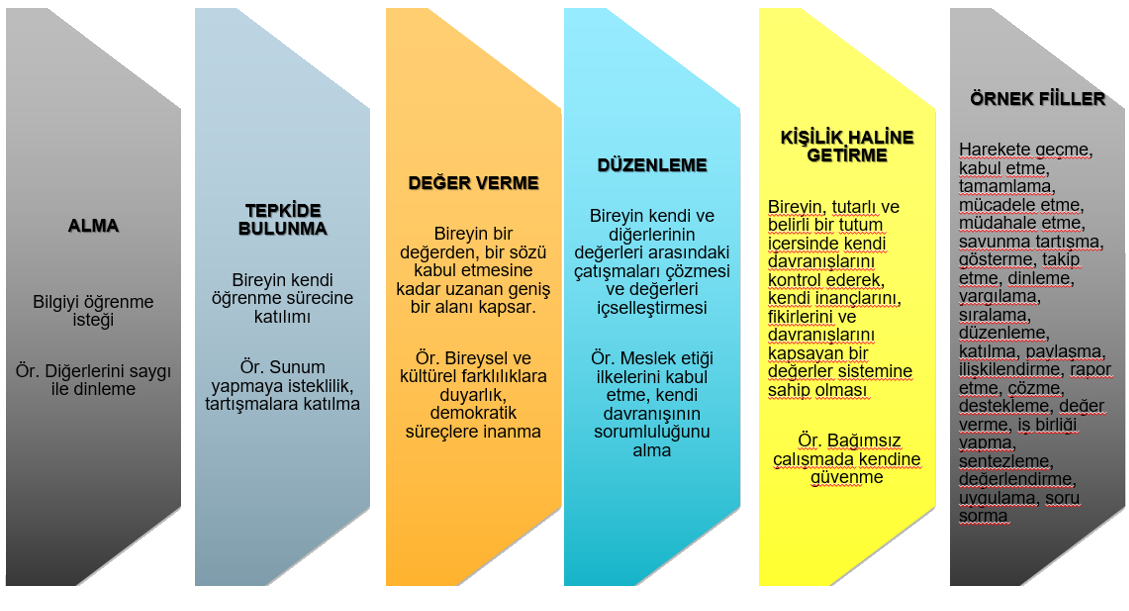 Bloom Taksonomisi
«öğrenmenin duygusal tarafı üzerine odaklanıp bilgi edinme isteğinden, inançların, fikirlerin ve davranışların birleştirilmesine kadar geniş bir alan»
Kurumsal Gelişim ve Planlama Koordinatörlüğü
Bloom’un Duyuşsal Alan Taksonomisi: Tanım ve Süreç Fiilleri
Bloom Taksonomisi
Kurumsal Gelişim ve Planlama Koordinatörlüğü
Bloom’un Duyuşsal Alan Taksonomisi: Tanım ve Süreç Fiilleri
Bloom Taksonomisi
Kurumsal Gelişim ve Planlama Koordinatörlüğü
Bloom’un Duyuşsal Alan Taksonomisi: Tanım ve Süreç Fiilleri
Bloom Taksonomisi
Kurumsal Gelişim ve Planlama Koordinatörlüğü